ART DIRECTOR
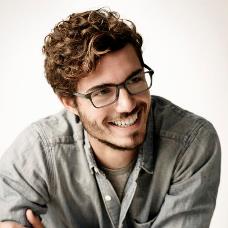 Describe in a few lines your career path, your key skills for the position and your career goals. This is actually an introduction to your cover letter.
WORK EXPERIENCES
CREATIVE DESIGNER
CMYK LTD | Jan 2030 To Dec 2032
Lorem Ipsum is simply dummy text of the printing and typesetting indu stry. Lorem Ipsum has been the industry's standard dummy te xt ever since the 1500s Lorem Ipsum is simply dummy

CREATIVE DESIGNER
CMYK LTD | Jan 2030 To Dec 2032
Lorem Ipsum is simply dummy text of the printing and typesetting indu stry. Lorem Ipsum has been the industry's standard dummy te xt ever since the 1500s Lorem Ipsum is simply dummy

CREATIVE DESIGNER
CMYK LTD | Jan 2030 To Dec 2032
Lorem Ipsum is simply dummy text of the printing and typesetting indu stry. Lorem Ipsum has been the industry's standard dummy te xt ever since the 1500s Lorem Ipsum is simply dummy
YOUSSEF BAHLA
Address: Maaziz, Morocco
Phone: 02126-00-00-00-00
Email: Bahla.works@gmail.com
Website: www.bestfreecv.Com
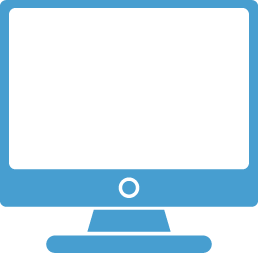 PROFESSIONAL 
SKILLS
MS WORD
EDUCATION
PHOTOSHOP
UNIVERSITY OF LOREX | Jan 2014 To Dec 2016
MASTERS DEGREE
Lorem Ipsum is simply dummy text of the printing and typesetting indu stry. Lorem Ipsum has been the industry's standard dummy te xt ever since the 1500s Lorem Ipsum is simply dummy

UNIVERSITY OF LOREX | Jan 2014 To Dec 2016
BACHELOR
Lorem Ipsum is simply dummy text of the printing and typesetting indu stry. Lorem Ipsum has been the industry's standard dummy te xt ever since the 1500s Lorem Ipsum is simply dummy
POWERPOINT
INDESIGN
ILLUSTATOR
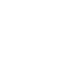 LANGUAGES
ENGLISH
SPANISH
PERSONAL SKILLS
GERMAN
FITNESS & HEALTH
TEAM WORK
RUSSIAN
ATTENTION TO DETAILS
HARD WORKING
GOOD ANALYTIC SKILL
CREATIVITY
[Speaker Notes: جميع الحقوق محفوظة لموقع  www.bestfreecv.com]